المملكة العربية السعودية
وزارة التعليم
إدارة التعليم بمكة المكرمة - بنات
مكتب التعليم بالمعابدة
الثانوية الحادية والثلاثون
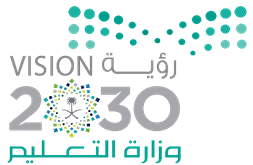 التقنية الرقمية 3
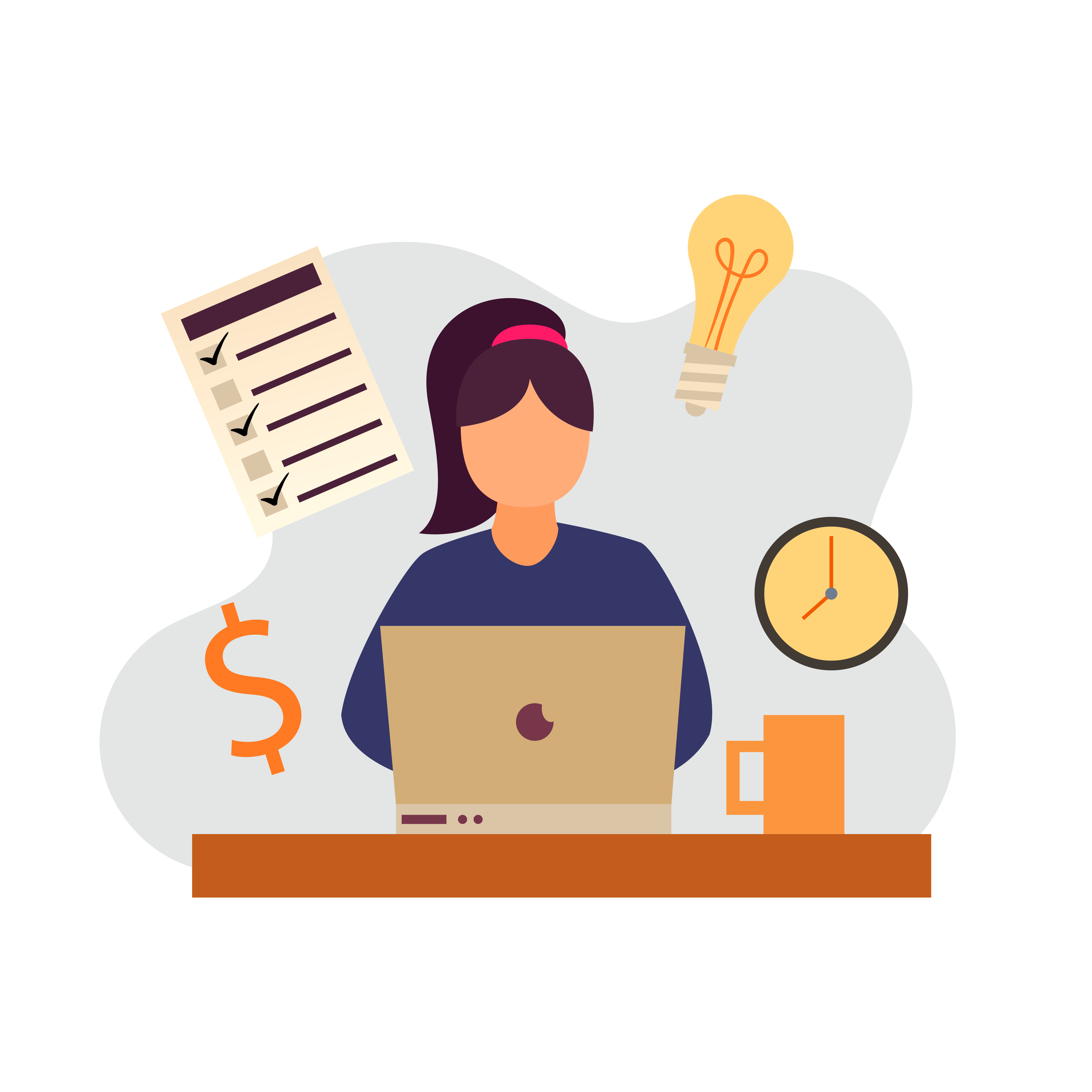 التعليم الثانوي - نظام المسارات
الصف الثالث الثانوي
إعداد معلمة المادة/ ازدهار نصيرالدين بيفاري
1
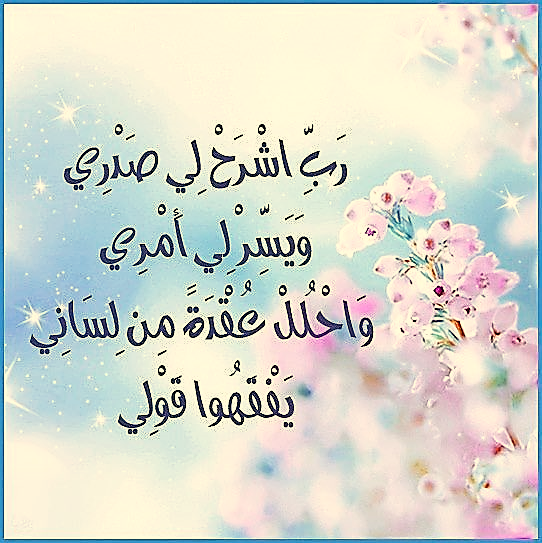 2
الوحـــــدة الأولـــــى
تخطيط المشروعات
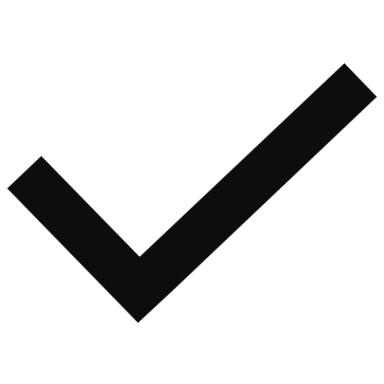 3
الوحدة الأولى: تخطيط المشروعات
الدرس الأول: أساسيات تخطيط المشروع
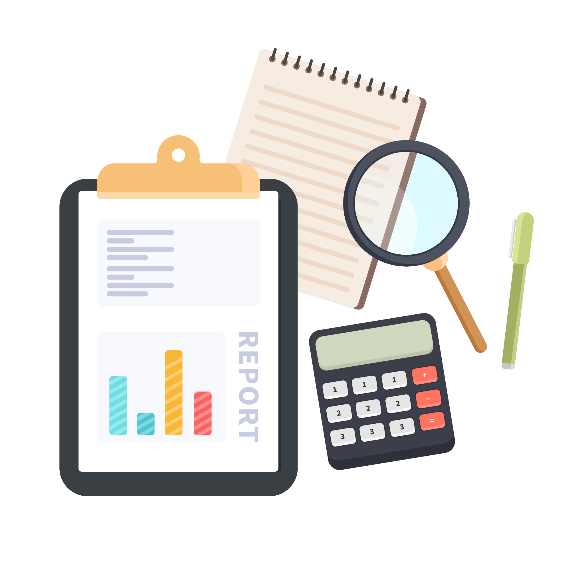 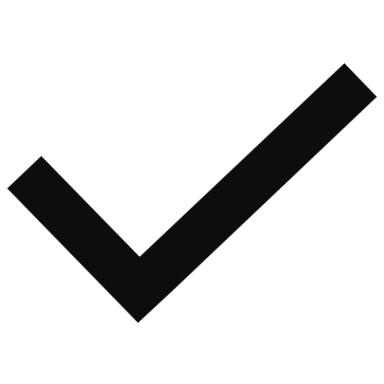 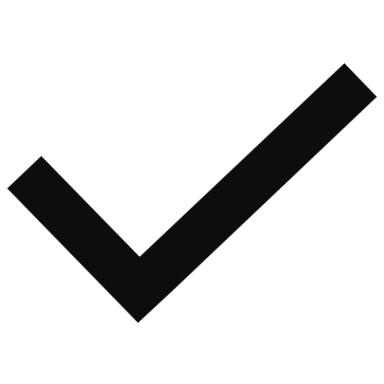 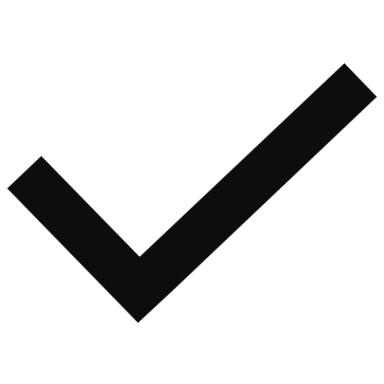 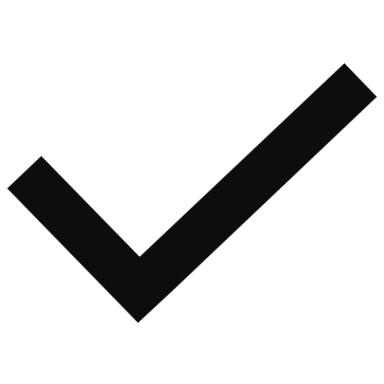 4
مراجعة الدرس السابق
تخطيط المشروع
المشروع
خطة المشروع
إدارة المشروع
تقويم
لمفاهيم الدرس السابق
عزيزتي الطالبة ... صلي كل مصطلح بالمفهوم المناسب له
[Speaker Notes: سؤال مناسب لمراعاة الفروق الفردية ولتحقيق تنوع في مستويات الأسئلة ( مستوى سهل )]
دورة حياة خطة المشروع
[Speaker Notes: تم تنزيل هذا القالب من موقع ingez-ppt.com]
تعد دورة حياة المشروع مهمة لتخطيط المشروع
لأنها توفر إطاراً لإدارة الحياة الكاملة للمشروع من بدايته إلى نهايته
مهارة التفكير الناقد 
( تحديد الأسباب  والنتائج)
[Speaker Notes: تم تنزيل هذا القالب من موقع ingez-ppt.com]
دورة حياة خطة المشروع
مهارات التنظيم
طالبتي ذات الذكاء البصري أعيدي ترتيب مراحل دورة حياة خطة المشروع مستعينة بصور الأيقونات الدالة على كل مرحلة
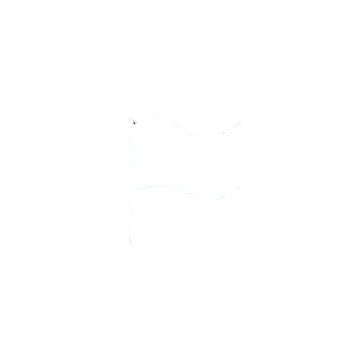 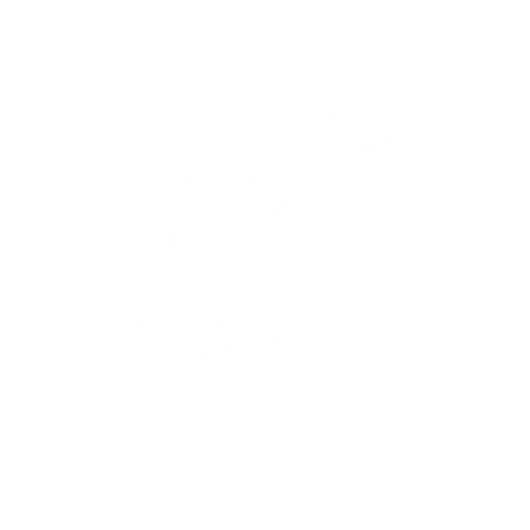 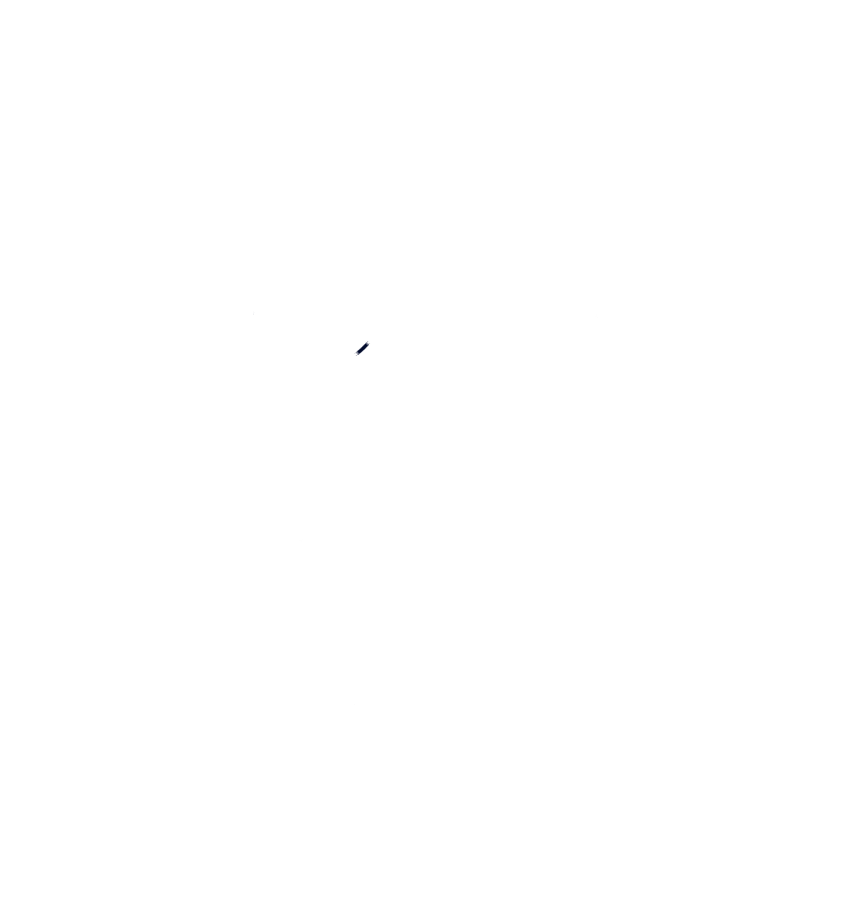 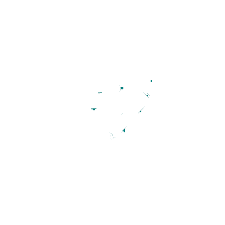 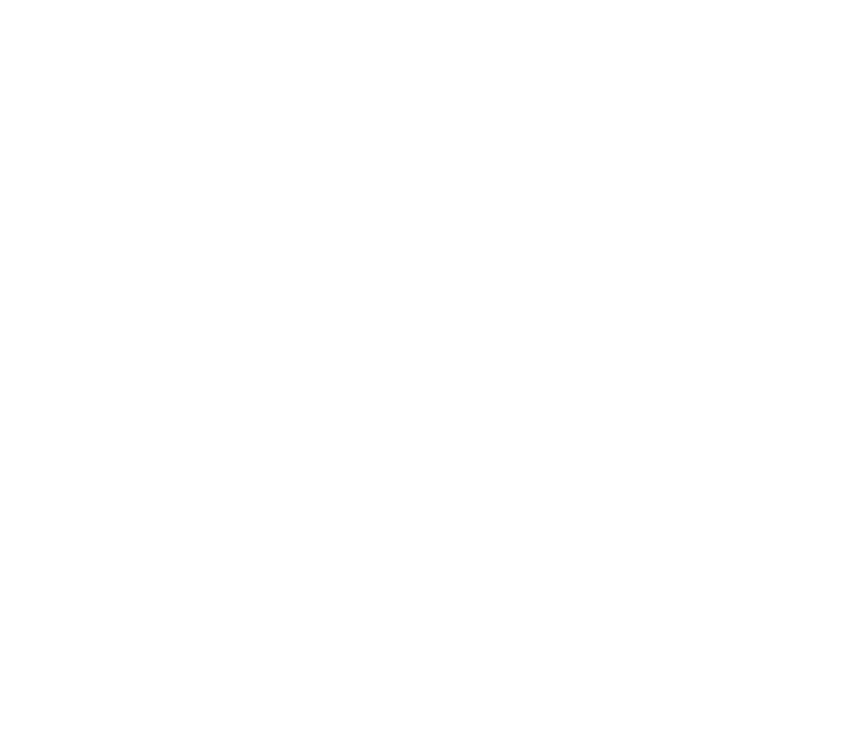 مرحلة المراقبة والتحكم
مرحلة الإنهاء
مرحلة البدء
مرحلة التخطيط
مرحلة التنفيذ
اشرحي ماهو عمل كل مرحلة
[Speaker Notes: تم تنزيل هذا القالب من موقع ingez-ppt.com]
تعرفنا في الدرس السابق على خطة المشروع . فمن تقدم لي مفهوما لخطة المشروع ؟
من المسئول عن وضع خطة المشروع ؟
مدير المشروع
مهارة جمع المعلومات
[Speaker Notes: تم تنزيل هذا القالب من موقع ingez-ppt.com]
تعرفنا في الدرس السابق على عناصر إدارة المشروع... 

( اذكريها )
ماذا يقصد بعنصر الزمن في إدارة المشروع  ؟
من المسؤول عن وضع الجدول الزمني للمشروع وتحديد كل مراحله ؟
مدير المشروع
مهارة جمع المعلومات
[Speaker Notes: تم تنزيل هذا القالب من موقع ingez-ppt.com]
تعرفنا في الدرس السابق على عناصر إدارة المشروع... 
ومن ضمنها ( النطاق ) 
وضحي معنى هذا العنصر .
من المسؤول عن تعيين المهام لأعضاء فريق المشروع ؟
مدير المشروع
مهارة جمع المعلومات
[Speaker Notes: تم تنزيل هذا القالب من موقع ingez-ppt.com]
تعرفنا في درس اليوم  على مراحل دورة حياة خط المشروع ... 
- اذكريها .
في مرحلة المراقبة والتحكم يتم رفع تقارير للإدارة العليا .. من يقوم بتقديم هذه التقارير المحدثة ؟
مدير المشروع
مهارة جمع المعلومات
[Speaker Notes: تم تنزيل هذا القالب من موقع ingez-ppt.com]
مدير المشروع
يؤدي مدير المشروع دورًا رئيسًا في المشروع،حيث يُعدّ المسؤول الأول عن إكماله بنجاح.
إن امتلاك مدير المشروع خبرة وخلفية متعلقة بالمشروع تعتبر إضافة كبيرة لنجاح المشروع.
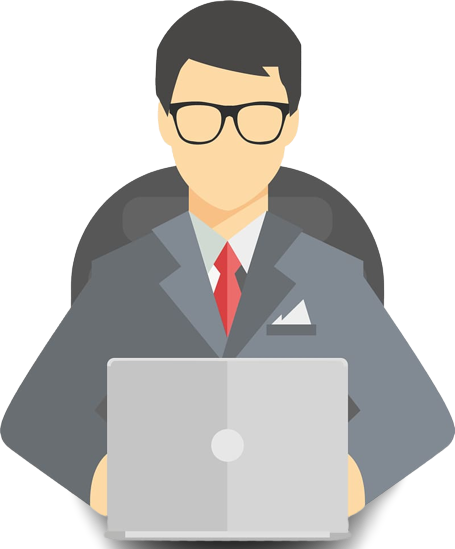 13
عزيزتي ... بالتعاون مع زميلاتك لخصي واجبات مدير المشروع 
بعد جمع المعلومات السابقة
قيادة وإدارة فريق المشروع
توظيف فريق عمل المشروع
وضع خطة المشروع
تقديم التقارير المحدثة بانتظام للإدارة العليا
تعيين المهام لأعضاء فريق المشروع
وضع الجدول الزمني للمشروع وتحديد كل مراحله
[Speaker Notes: تم تنزيل هذا القالب من موقع ingez-ppt.com]
بعد تعرفك على واجبات مدير المشروع هل تطمحين أن تكونين مديرة مشروع ؟
هناك سمات يتميّز بها مدير المشروع الفعال
[Speaker Notes: تم تنزيل هذا القالب من موقع ingez-ppt.com]
سمات مدير المشروع الفعال
كيجن 
الجميع يكتب باتفاق
عزيزتي ... لنكتشف سمات مدير المشروع الفعال 
بالإجابة على الفقرات بكلمة ( أكيد أو مستحيل )
أكيد
يمتلك مهارات القيادة
أكيد
يتفاوض بفعالية
مستحيل
يملك خبرة لا تقل عن 15 سنة
صانع قرار جيد
أكيد
مستحيل
يجيد التحدث بعدة لغات
أكيد
يمتاز بالخبرة الفنية
أكيد
يسهم في بناء مهارات الفريق
مستحيل
لديه دخل مالي ثابت
أكيد
يعمل بشكل جيد تحت الضغوط
أكيد
يراعي الجوانب الإنسانية في العمل
[Speaker Notes: تم تنزيل هذا القالب من موقع ingez-ppt.com]
ربط بالحياة
أعضاء المجموعة،، 
قومي بتحديد طالبة من مجموعتك لديها أكثر سمات مدير المشروع الفعال.
17
واجبات مدير المشروع
18
(خطة المشروع قد تتفرع منها خطط أخرى خاصة إن كان حجم المشروع ضخم، 
حيث تساهم في دفع عجلة العمل وتضيف إلى جودة المنتج.)
طالبتي العزيزة،، 
اقترحي خطة إضافية ضمن خطة المشروعقد يحتاجها مدير المشروع
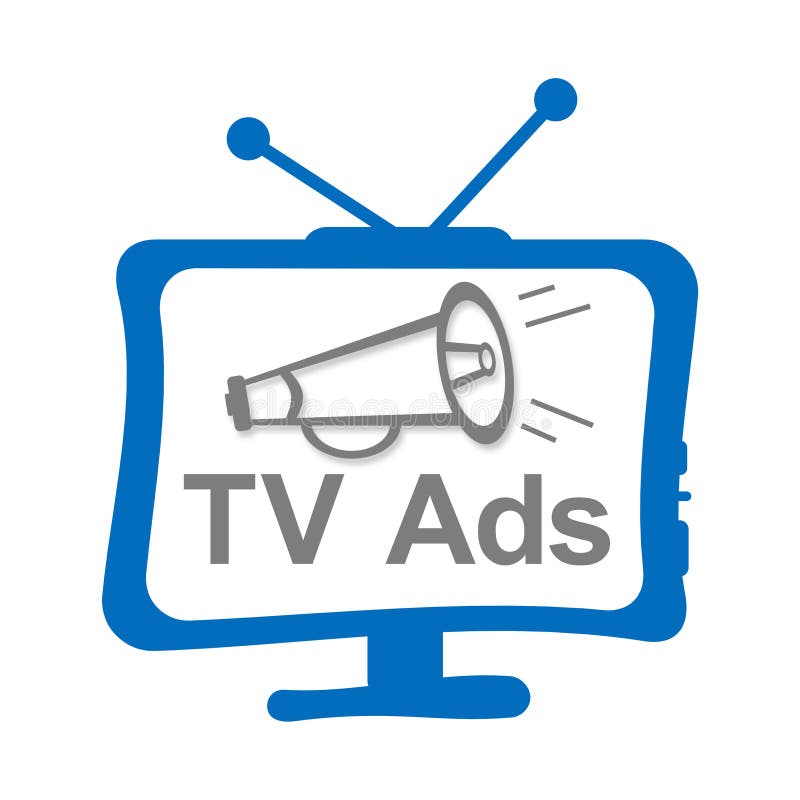 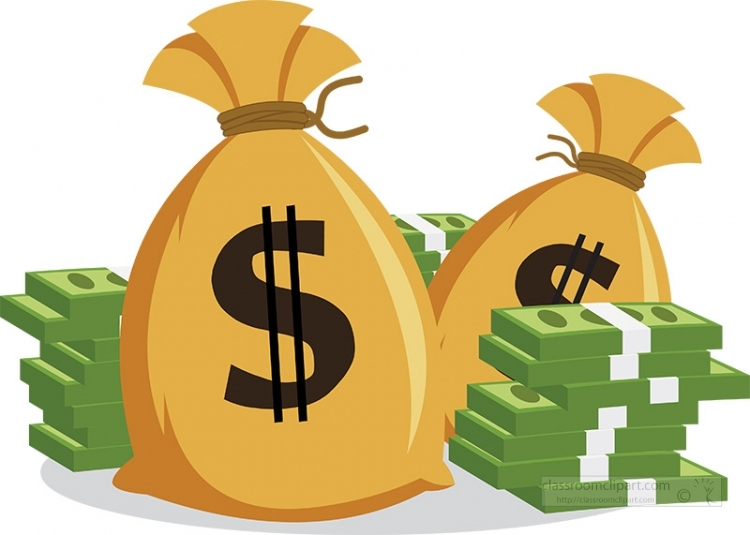 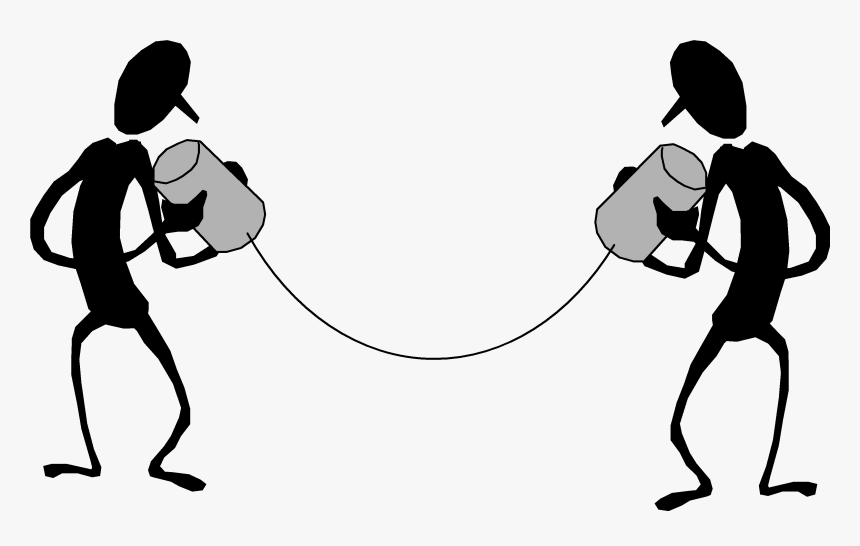 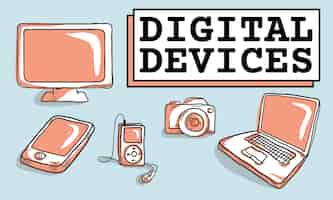 19
خطط أخرى يحتاجها مدير المشروع
تتفرع من خطة المشروع خطط أخرى مختلفة، منها:
20
تفعيل الكتاب
وربط بالحياة
طالبتي العزيزة،، 
اقرئي المادة العلمية في الكتاب المدرسي صفحة 15
واذكري مثال تطبيقي لمشروع (مقهى)، في كل خطة من الخطط التالية:
خطة القبول
المجموعة 1
خطة المخاطر
المجموعة 4
خطة المشتريات
المجموعة 3
خطة التواصل
المجموعة 2
21
[Speaker Notes: ملاحظة: المعلمة تشرح خطة الموارد والمالية مع ذكر مثال]
خطط أخرى يحتاجها مدير المشروع
تحدد المعايير التي يجب أن تستوفيها المشروع أو المنتج النهائي ليكون مقبولاً من أصحاب المصلحة. (الخشب المستخدم في الأثاث)
خطة القبول
تهدف خطة التواصل إلى إبقاء جميع أصحاب المصلحة على اطلاع دائم بمجريات المشروع.
(زيارة المقهى بشكل دوري بعد تنفيذ عمل ما)
خطة التواصل
22
خطط أخرى يحتاجها مدير المشروع
تساعد على شراء المنتجات والخدمات من الموردين الخارجيين.
(الاتفاق مع مورد القهوة للشراء كل شهر)
خطة المشتريات
السيطرة على أي مشكلات محتمله ناتجة عن المخاطر التي قد تؤثر سلباً على استكمال المشروع.
(حل مشكلة قلة الزبائن بتقديم عروض)
خطة المخاطر
23
خطط أخرى يحتاجها مدير المشروع
المشروع الناجح هو الذي تنتهي جميع عملياته ويتم الحصول على المنتج النهائي دون تجاوز الميزانية المحددة له.
(التكلفة التقديرية للمشروع – الميزانية - النفقات)
الخطة المالية
إدارة التكاليف
تتطلب بعض المشروعات خطة تفصيلية للموارد التي يحتاجها المشروع ليكتمل بنجاح مثل الأدوات والأجهزة والبرامج وغيرها وقد تشمل الموارد البشرية.
(مكائن صنع القهوة – كمبيوتر – موقع خاص - الموظفين)
خطة الموارد
تعيين الموارد
24
طالبتي العزيزة،، 
توجد علاقة بين (إدارة التكاليف وتعيين الموارد )وأي خلل فيها قد يؤثر على نجاح المشروع، وضحي ذلك؟!
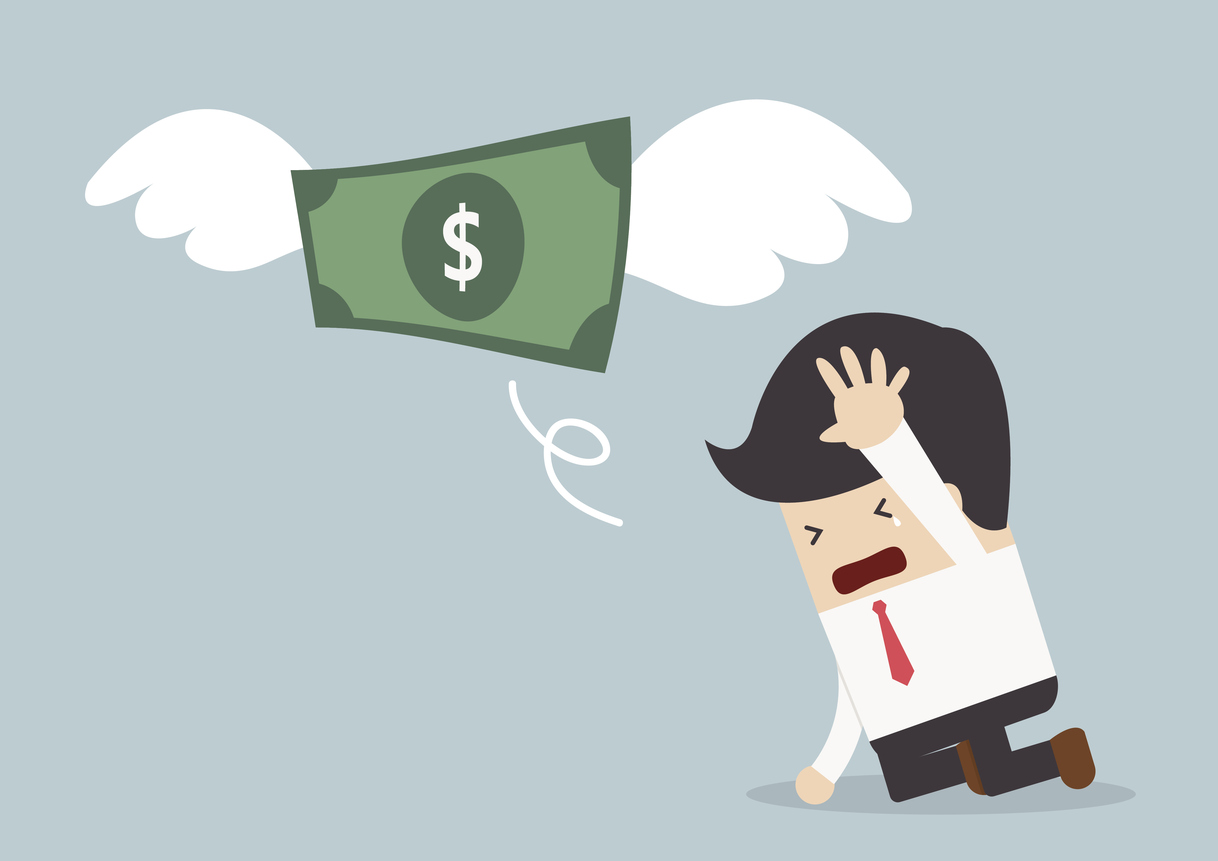 25
إدارة التكاليف وتعيين الموارد
إدارة التكاليف: عملية تقدير التكاليف المرتبطة بالمشروع والتخطيط لها والتحكم بها بحيث تكون ضمن الميزانية المحددة.
تقدير التكلفة: عملية التنبؤ بالموارد المناسبة واللازمة لإكمال المشروع ضمن الميزانية المحددة.
تعيين الموارد: عملية تحديد وتنظيم جميع
    الموارد اللازمة لإكمال المشروع.
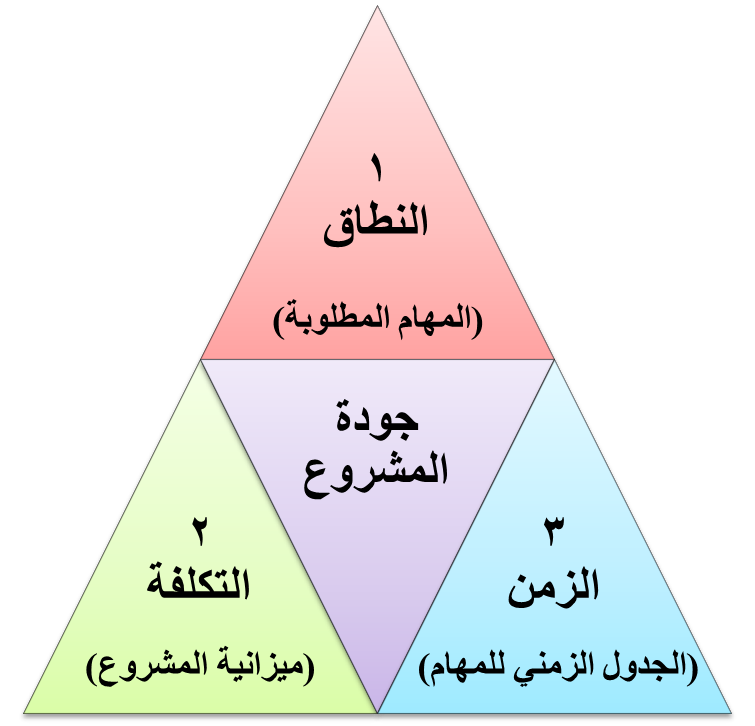 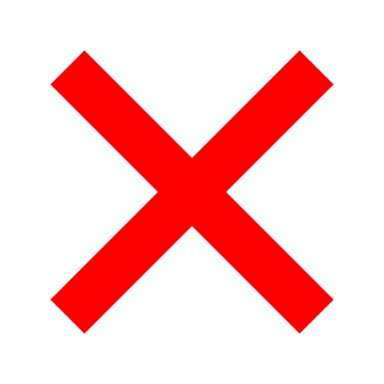 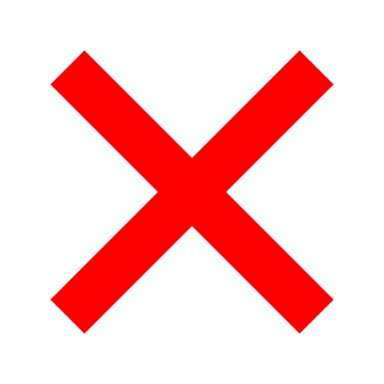 26
إدارة التكاليف وتعيين الموارد
تقدير التكلفة هي عملية التنبؤ بالموارد المناسبة واللازمة لإكمال المشروع ضمن الميزانية المحددة.
27
تفعيل الكتاب
طالبتي العزيزة،، اقرئي المادة العلمية في الكتاب صفحة 16-18 إلى أنواع الموارد بتركيز، وأجيبي بصح أو خطأ للعبارات التالية:
تفعيل الكتاب
طالبتي العزيزة،، اقرئي المادة العلمية في الكتاب صفحة 16-18 إلى أنواع الموارد بتركيز، وأجيبي بصح أو خطأ للعبارات التالية:
صح
خطأ
خطأ
صح
صح
صح
خطأ
خطأ
ربط بالحياة
طالبتي العزيزة،، 
خلال سنوات دراستك، تم تقسيمكم إلى مجموعات عمل.
اذكري أبرز المشاكل التي واجهتيها خلال تواجدك في مجموعات العمل.
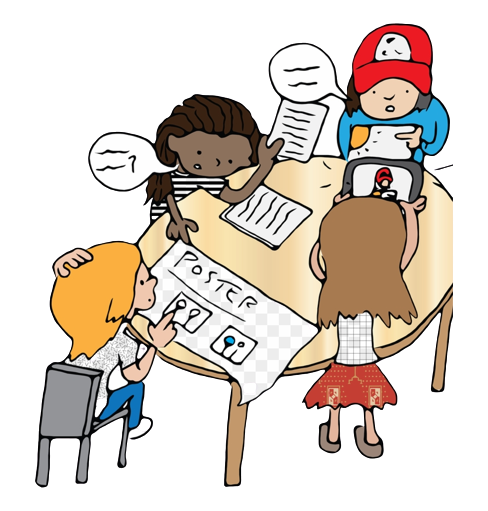 30
فريق المشروع والعمل الجماعي
عندما يعمل أعضاء الفريق معًا، يكونون قادرين على مشاركة خبراتهم لتحديد الموارد المطلوبة لكل مهمة والطريقة الأكثر فعالية لتخصيص تلك الموارد.
يعتمد على حسن إدارة مدير المشروع
31
لعمل جماعي ناجح:
32
معايير اختيار فريق العمل
33
مصادر خارجية
طالبتي الباحثة،، 
مستعينة بمحرك بحث (Google)،
ابحثي عن (بيئة عمل جوجل) لمعرفة العناصر التي تؤثر في بيئة العمل.
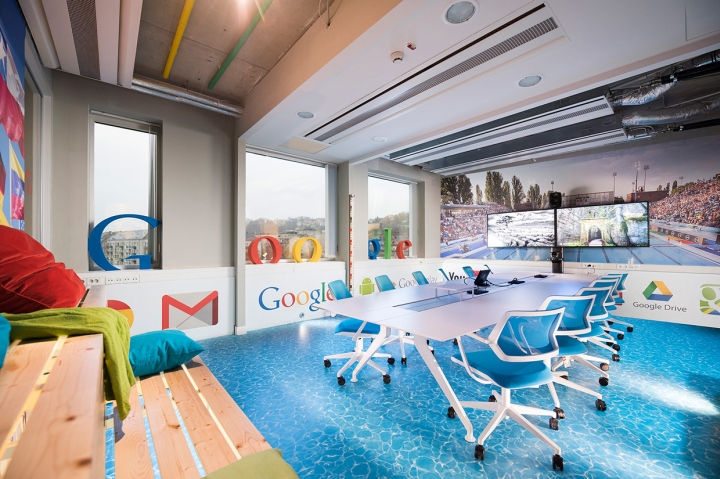 34
الواجب المنزلي
السؤال الثاني : حل الواجب في منصة مدرستي
السؤال الأول : الحل في الكتاب المدرسي
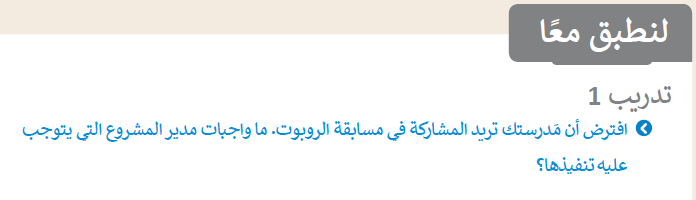 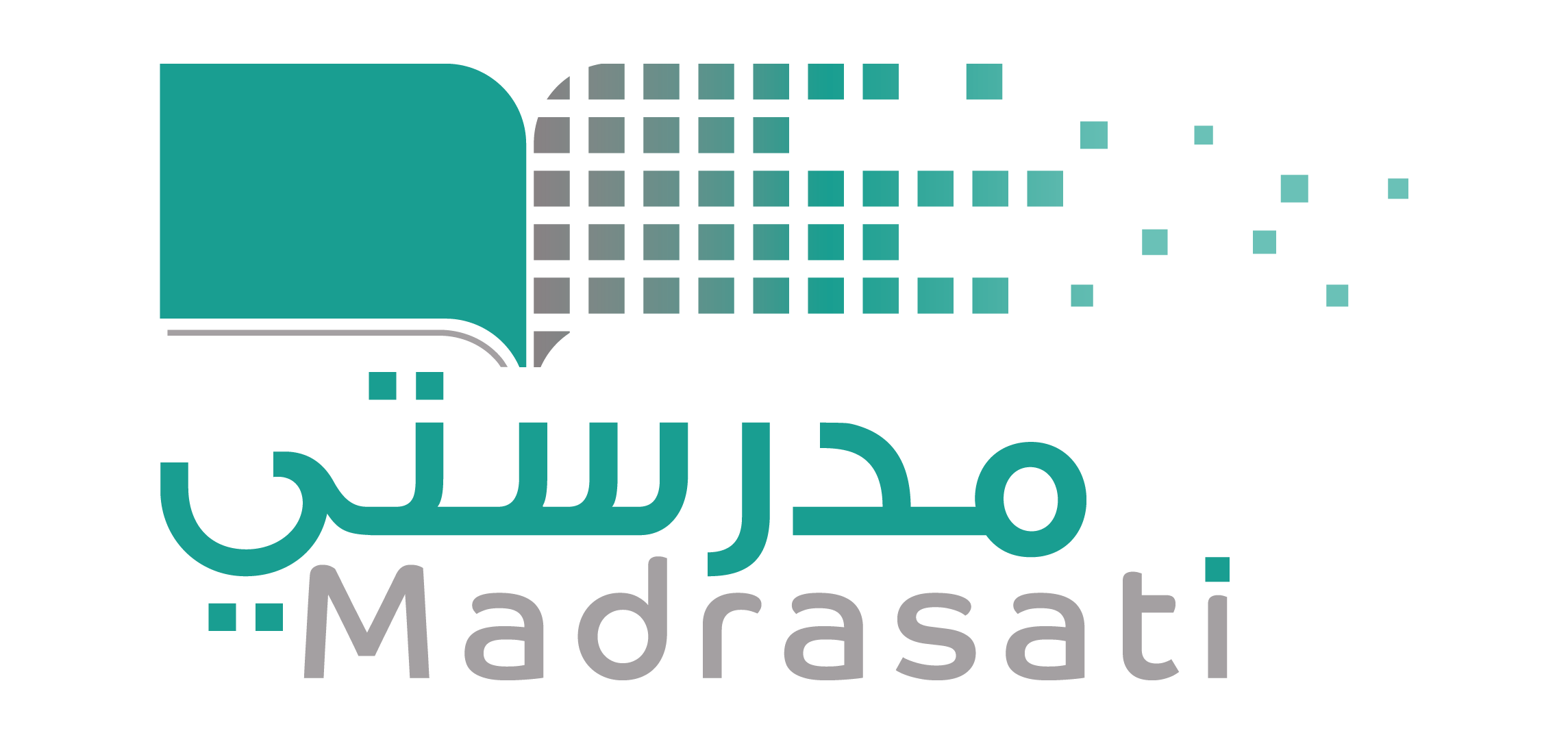 المملكة العربية السعودية
وزارة التعليم
إدارة التعليم بمكة المكرمة - بنات
مكتب التعليم بالمعابدة
الثانوية الحادية والثلاثون
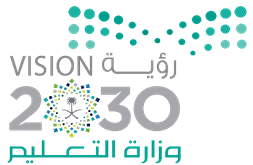 التقنية الرقمية 3
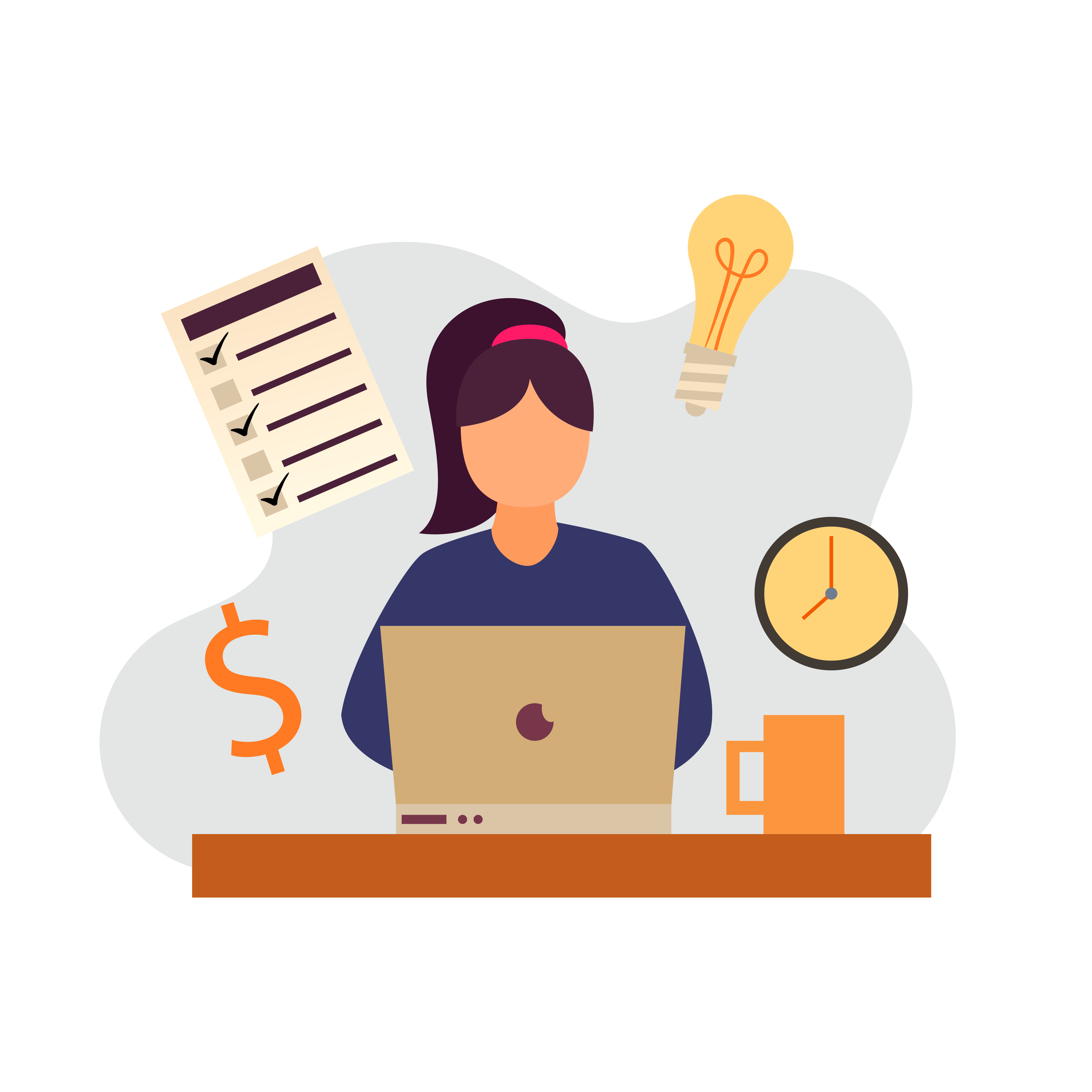 اللهم اجعله علما نافعا،،
دعواتكم لوالديّ بالرحمة والمغفرة،،
ودعواتكم لي ولأهل بيتي بالتوفيق والسداد،،
وجزاكم الله خيرا،،
ازدهار نصيرالدين بيفاري
36